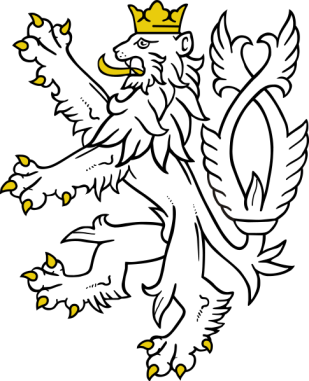 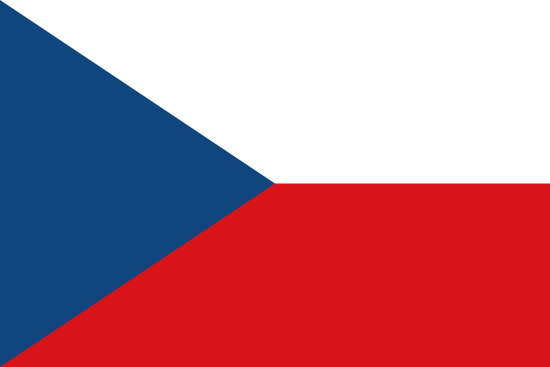 Květnové povstání českého lidu  osvobození ČSR 1. 5. - 9. 5. 1945
Celonárodní povstání v protektorátu bylo připravováno východní i západní složkou českého protinacistického odboje již od počátku roku 1945


  Cílem mělo být zejména:


 vytvoření podmínek pro rychlé osvobození Čech a Moravy od německé  
    nadvlády

 minimalizace dalších válečných škod

 zamezení zničení či vyloupení průmyslového potenciálu Československa Němci
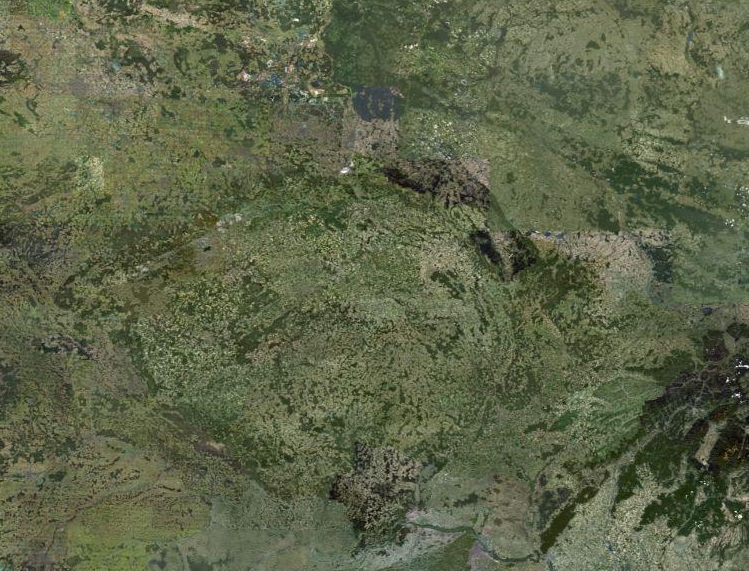 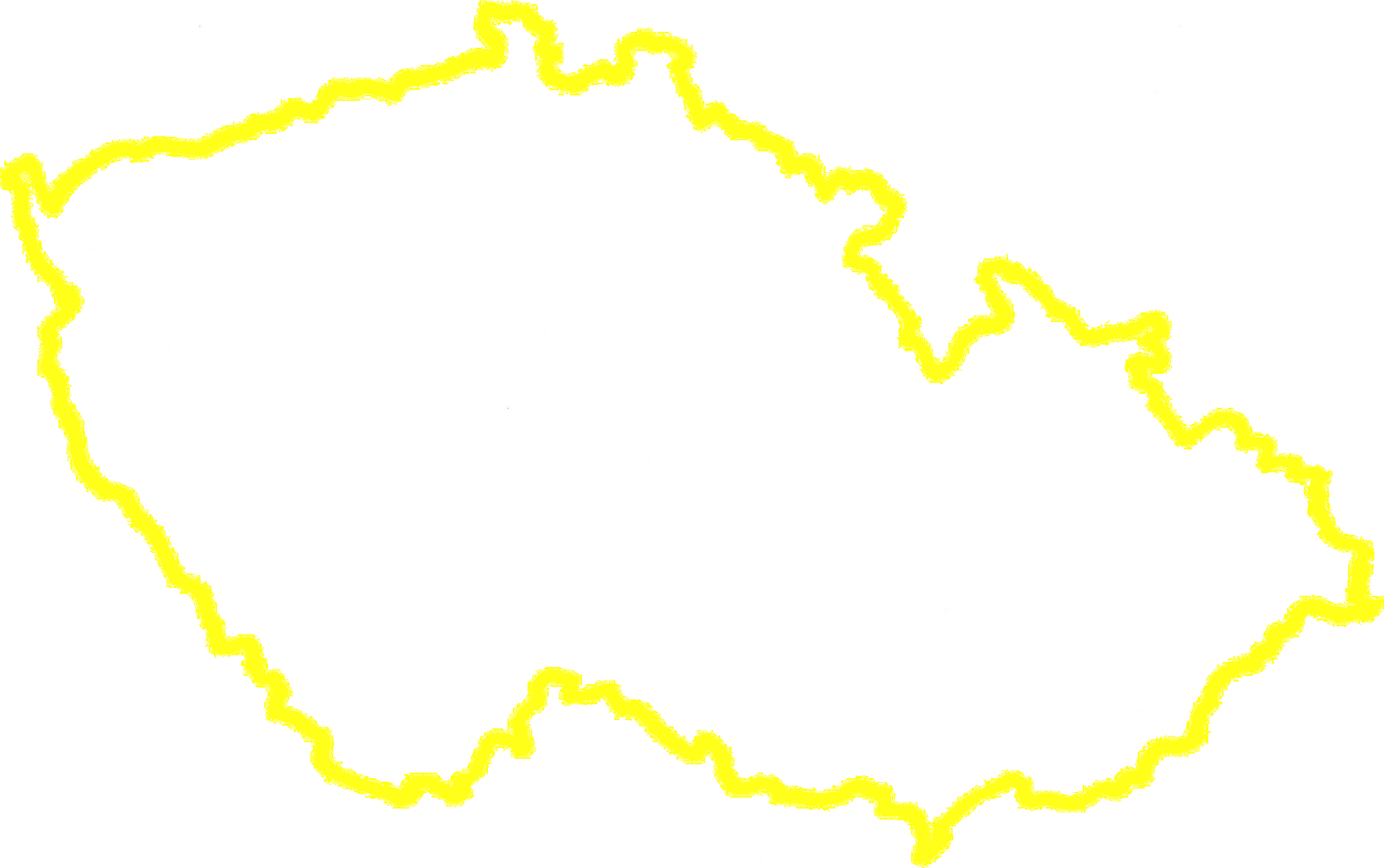 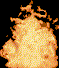 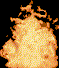 Kladno
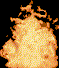 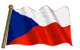 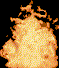 Nymburk
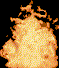 Slaný
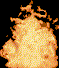 PRAHA
5. 5. 45
Chlumec nad Cidlinou
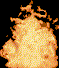 Poděbrady
Beroun
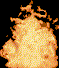 Příbram
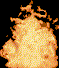 Vsetín
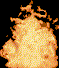 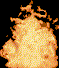 Vizovice
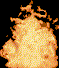 Jindřichův Hradec
Přerov
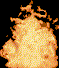 Domažlice
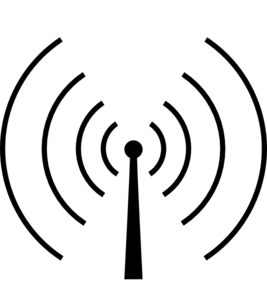 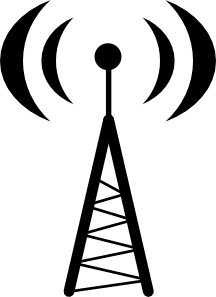 V Praze vypuklo spontánní povstání 5. května 1945. Po 11. hodině došlo k prvním útokům proti německým vojákům a civilistům. Německá policie a poté i armáda se pokusily situaci zvrátit násilím. To již začala jednat Česká národní rada v čele s předsedou profesorem Albertem Pražákem, jež se spojila s vojenským velitelstvím Bartoš, protektorátní policií
i pracovníky rozhlasu. Právě na rozhlas směřoval největší německý nápor. 
Ve 12.33 zazněla éterem výzva všem vlastencům, aby přišli bránit pražský rozhlas, ohrožený Němci. Ta se stala signálem k rozšíření bojů nejen po celé Praze, ale i v řadě dalších českých měst. Velitel zbraní SS v Čechách a na Moravě generál Pückler oznámil, že z rozkazu K. H. Franka potlačí povstání vojensky a že v tomto směru již vydal patřičné rozkazy.
 Zanedlouho přišla s oficiálním prohlášením i Česká národní rada, jež sdělila, že se ujímá moci v Českých zemích do příchodu prezidenta republiky a čs. vlády.
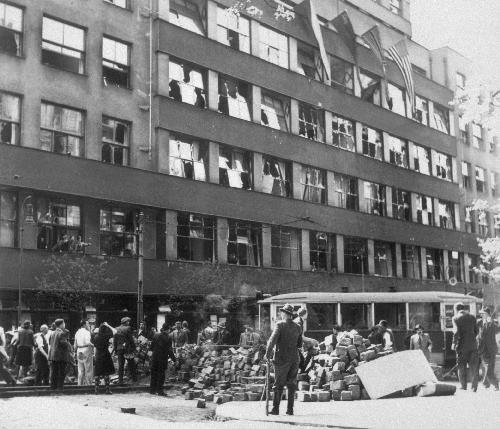 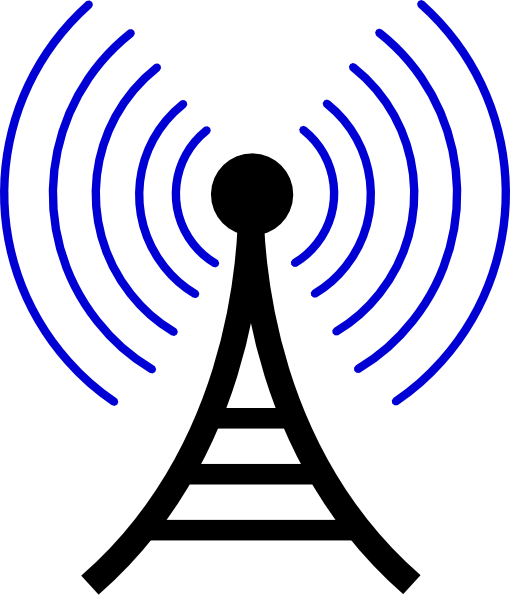 „Lide český! ČNR jako představitelka revolučního hnutí českého lidu a jako zmocněnec vlády ČSR v Košicích, ujímá se dnešním dnem moci vládní a výkonné na území Čech, Moravy a Slezska. Pod údery hrdinných spojeneckých armád a pod údery aktivního odporu českého lidu zanikl tzv. „protektorát Čechy a Morava“, který nám byl Němci vnucen a tím zanikla veškerá správní moc vykonávaná protektorátní vládou a německými úřady.“
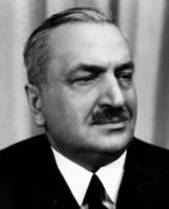 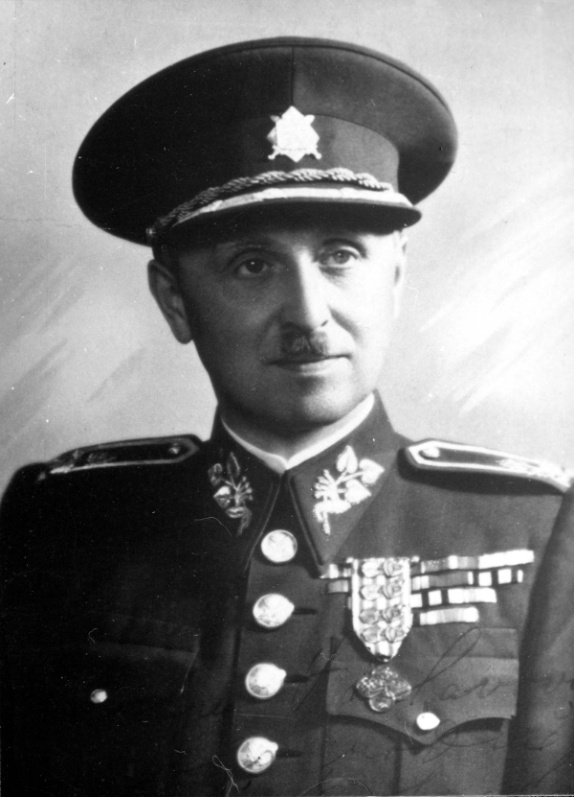 Albert Pražák
Gen. Karel Kutlvašr
Zatímco prvního dne se povstalcům podařilo získat většinu pražských mostů a nádraží, zhoršila se 6. května situace poté, co do bojů v Praze zasáhly jednotky zbraní SS z benešovského cvičiště. V té chvíli se do bojů vložila též 1. divize Ruské osvobozenecké armády (ROA) generála Vlasova pod velením generála Buňačenka; její jednotky zničily německé dělostřelecké baterie ostřelující Prahu ze Strahova a obsadily Smíchov. 8. 5. velení skupiny armád Střed vydalo svým jednotkám rozkaz zahájit rychlý ústup k americkým liniím. V 16 hodin 8. 5. pak velitel německých vojsk v protektorátu generál Toussaint podepsal s představiteli ČNR a vojenského velitelství Bartoš Protokol o provedení formy kapitulace německých branných sil. Většina německých jednotek poté zahájila ústup z Prahy směrem k americkým liniím. Výjimku tvořily jen oddíly SS, podřízené veliteli zbraní SS na území protektorátu generálu Pücklerovi, které nadále bojovaly ze všech sil a daly se na ústup z Prahy až 9. května pod tlakem přijíždějících tankových jednotek Rudé armády.
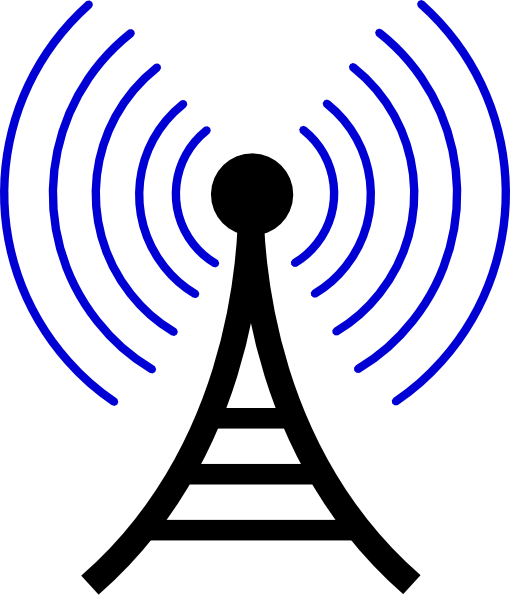 Vlasovci, jak byly jednotky nazvány díky jejich veliteli generálu Vlasovovi, obsazovali v Praze důležité opěrné body a uzly a opanovali velkou část Prahy a jejího předměstí. Zde vedli boje proti německým vojskům, ale zároveň docházelo k dalšímu vyjednávání, jak s představiteli České národní rady a českého odboje, tak s americkými vojenskými činovníky. Nebylo stále jasné, jestli americká vojska obsadí Prahu, ani jak se Američané zachovají vůči ROA. S vývojem událostí bylo zřejmé, že Praha patří do sféry vlivu SSSR a od ROA se začaly distancovat i české orgány. ČNR se 7. května rozhodla odmítnout další pomoc od ROA a tak Vlasovci opustili Prahu 8. května v ranních hodinách. Jedna ze skupin, která nestačila utéct před Rudou armádou, byla postřílena ruskými vojáky v Praze-Jinonicích. Jejich těla jsou dosud zakopána v neoznačeném místě na poli, které se rozkládá mezi ulici Souběžná IV. a chráněnou oblastí pískovny Vidoule.
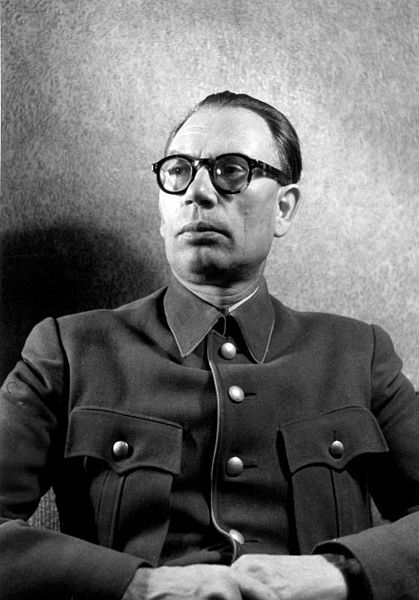 P  O  A
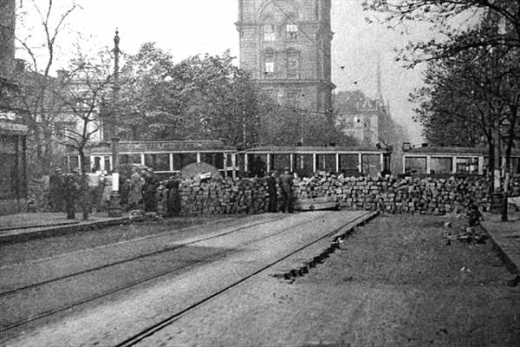 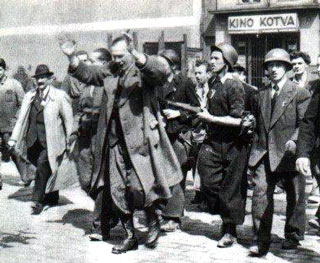 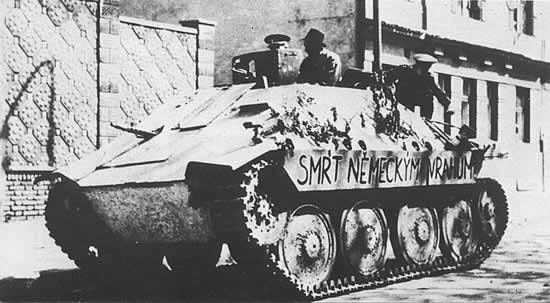 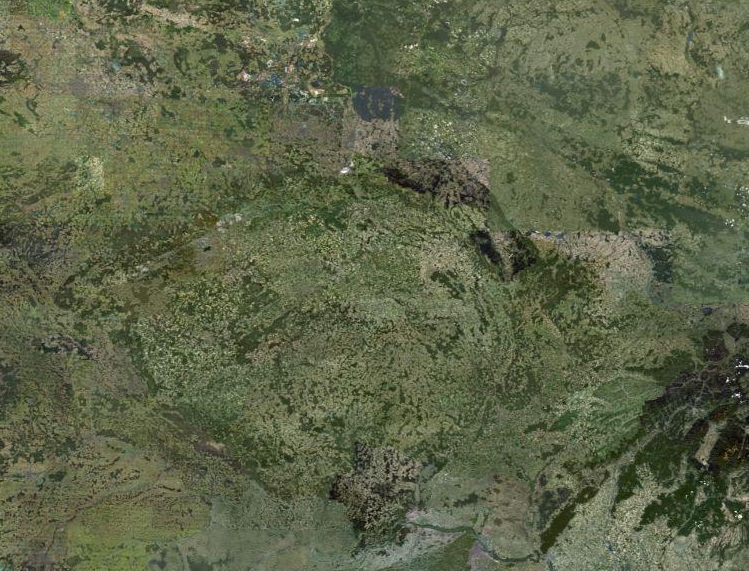 Tzv. Pražská operace Rudé armády
 a postup armády USA mezi 2.5. – 9.5.
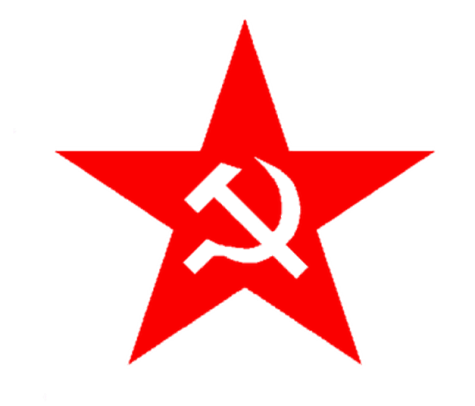 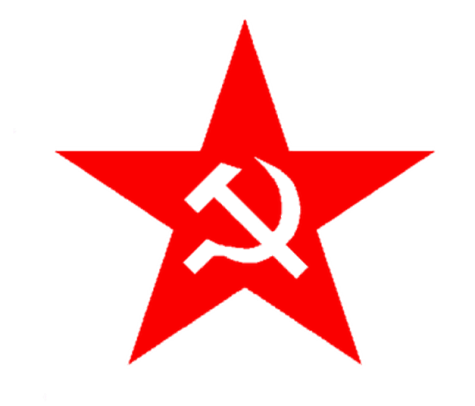 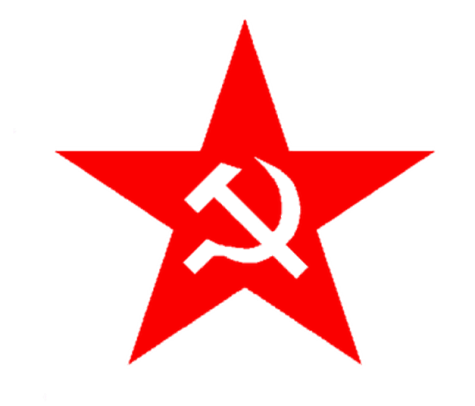 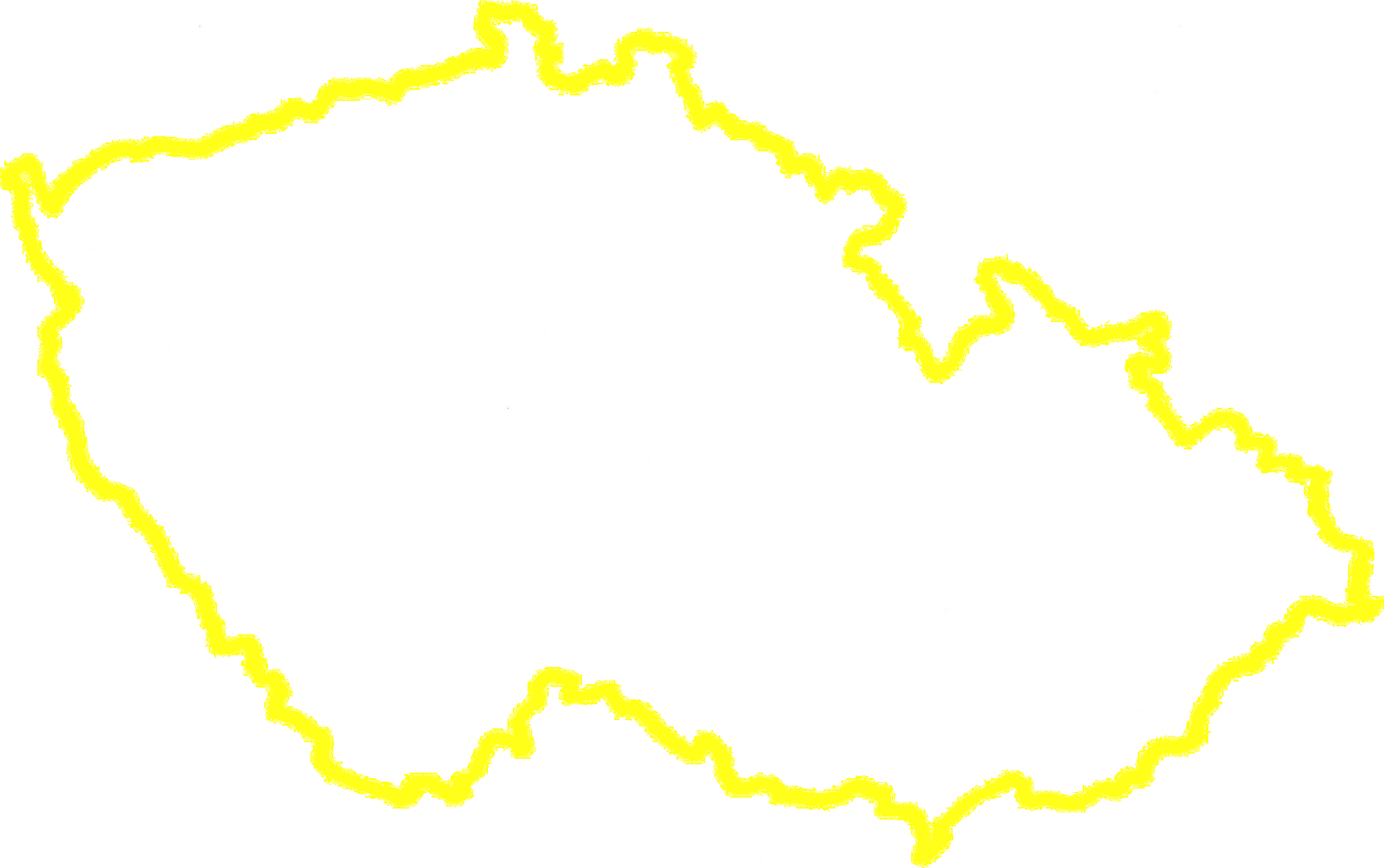 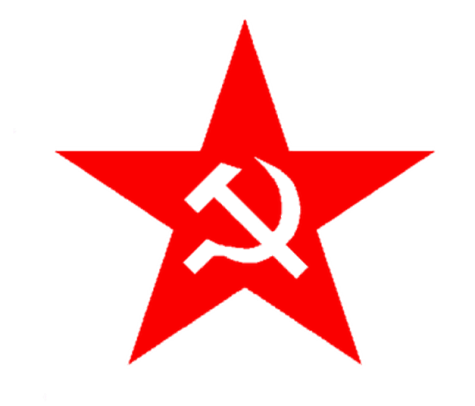 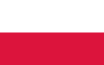 M I T T E
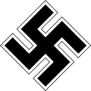 Praha
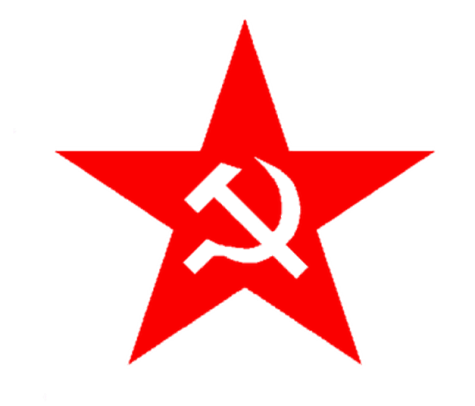 Plzeň
A
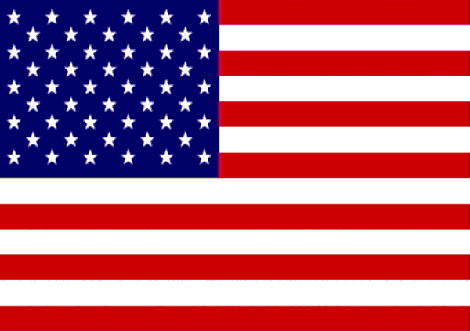 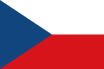 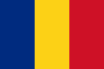 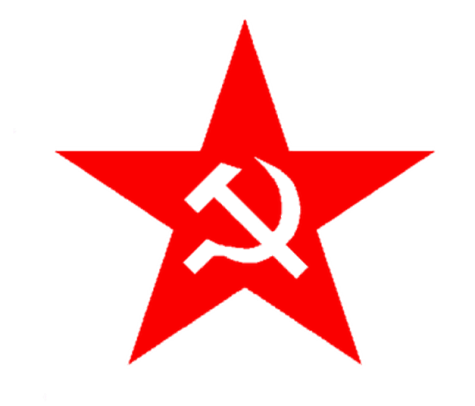 AUSTRIA
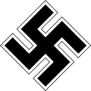 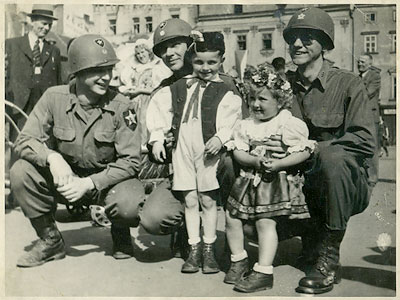 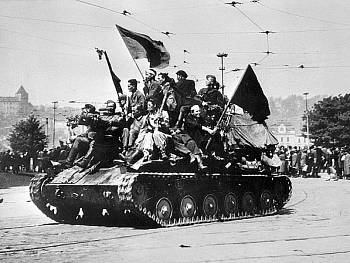 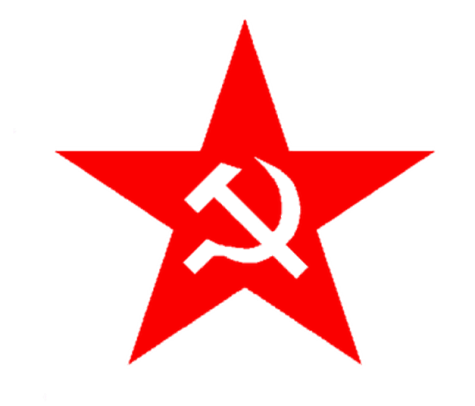 K O N Ě T O P Y
Buk
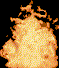 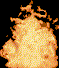 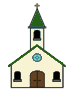 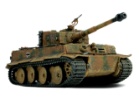 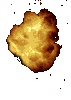 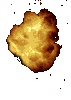 S L I V I C E
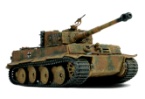 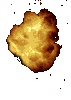 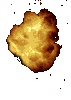 směr  Bor, Příbram
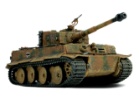 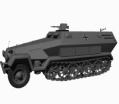 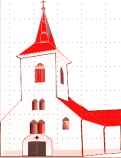 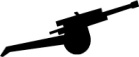 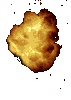 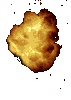 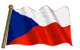 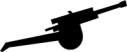 Štáb a tábor jednotek
NÁDRAŽÍ MILÍN
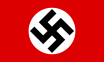 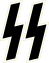 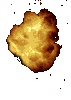 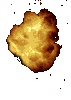 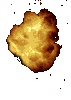 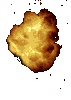 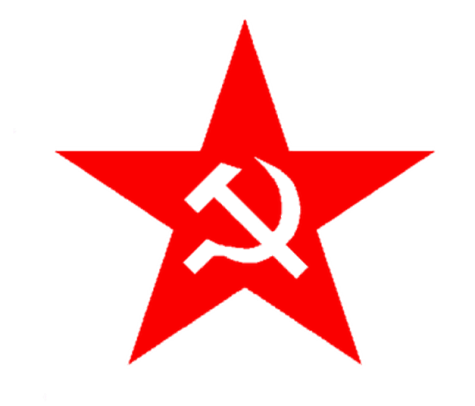 M I L Í N
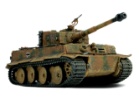 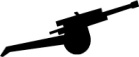 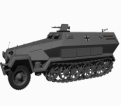 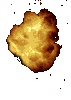 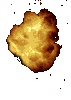 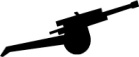 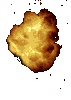 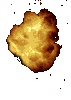 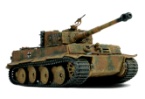 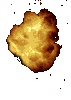 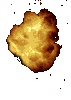 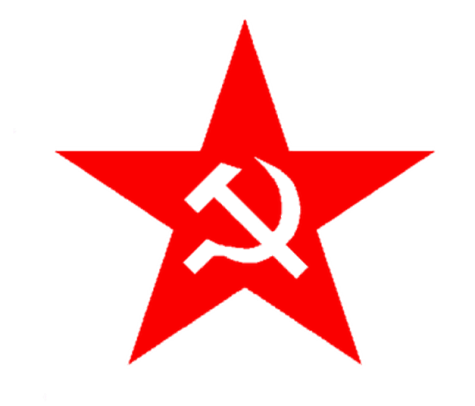 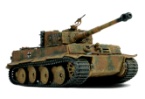 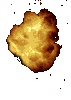 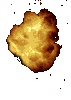 KOJETÍN
9. 5. 1945
11. 5. 1945
12. 5. 1945
Kojetínský vrch
Poslední bitva II. světové války v Evropě
směr Strakonice
http://svornost.com/wp-content/uploads/boj_o_rohlas.jpg
http://www.denik.cz/z_domova/bojovali-za-svobodu-tri-pribehy-z-barikad20110505.html
http://www.panzernet.net/panzernet/fotky/stihace/hetzer/extra6.jpg
http://www.tyden.cz/obrazek/201105/4dc295a0ce355/untitled1-4dc297730dfac_520x347.jpg
http://www.pozitivni-noviny.cz/test/gallery/Image/2009/02/kulak14/3.jpg
http://upload.wikimedia.org/wikipedia/commons/thumb/e/e0/Bundesarchiv_Bild_146-1984-101-29,_Andrej_Wlassow.jpg/225px-Bundesarchiv_Bild_146-1984-101-29,_Andrej_Wlassow.jpg
http://www.obec-chroustovice.net/_old_web/osobnosti/prazakalbert_soubory/image002.jpg
http://img7.ct24.cz/cache/291x517/article/30/2979/297840.jpg
http://files.perej91k.webnode.cz/200000311-8a4b98b43f/osvobozen%C3%AD1.jpg


Zvukové nahrávky : archiv Českého rozhlasu

Animace, mapy a znak ROA podle odborné literatury a dostupných archiválií: autor